www.DLR.de  •  Chart 1
> Standard presentation > Jan. 2012
IGARS-2012 (Munich, GE, July 23 – 27, 2012)
Session: „Education, Training, and Capacity Building in Remote Sensing“

Dieter Hausamann & Maurizio Fea

March 2, 2012
< 2 > 19th WCGT Conference Prague August 2011 > Dieter Hausamann DLR
Outline
Session: „Education, Training, and Capacity Building in Remote Sensing“
Location
DLR_School_Lab @ IGARSS
Combined DLR/ESA EO Training Facility
www.DLR.de  •  Chart 3
> Vortrag > Autor  •  Dokumentname > Datum
IGARSS-2012 EDU: Present (preliminary) status
„Education, Training, and Capacity Building in Remote Sensing“
3 Slots/14 Submissions :
Space Agencies (5 Presentations)
Global and Regional Programmes (5 Presentations)
Tools and Software (4 Presentations)
These Slots aren‘t parallel!?! 
Additional Feature: Practical EO Training Facility, consisting of
DLR_School_Lab Oberpfaffenhofen+ ESA Eduspace
Experiments: 
Radar Tech/Infrared & Laser Tech/SatNav (Lead: DLR)
EO Data Analysis (Lead: ESA)
Operation Monday – Thursday
Invited School Classes (Secondary) 
Teacher Groups + Session Particiants 
Operation in English
All Participants can Watch the Trainings
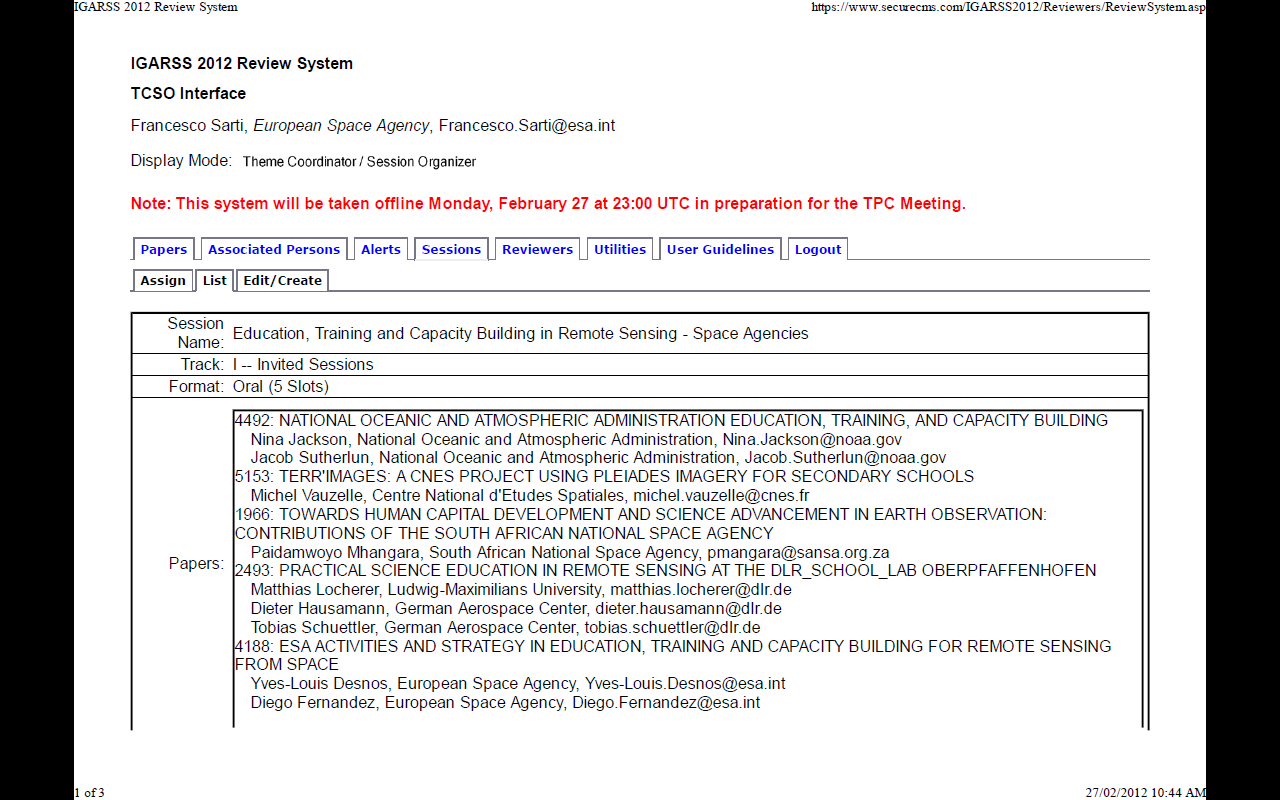 www.DLR.de  •  Chart 4
> Vortrag > Autor  •  Dokumentname > Datum
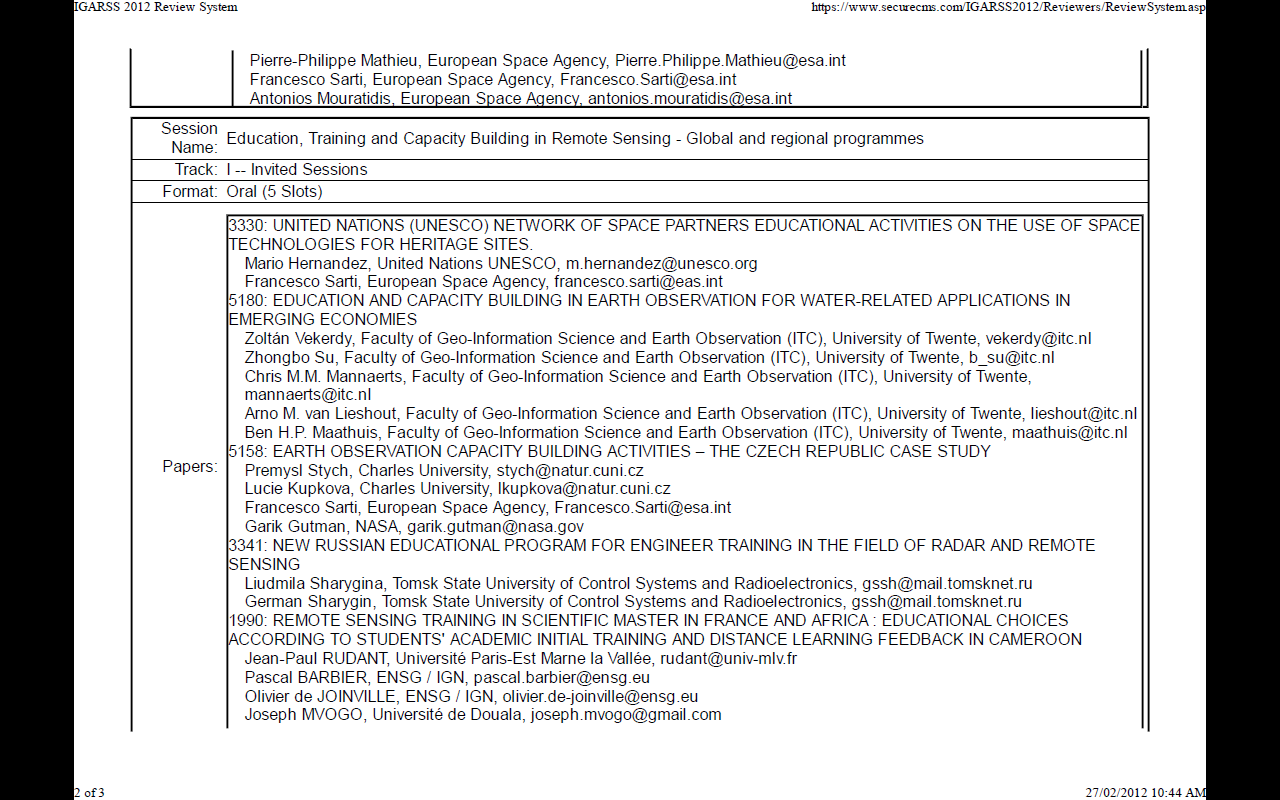 www.DLR.de  •  Chart 5
> Vortrag > Autor  •  Dokumentname > Datum
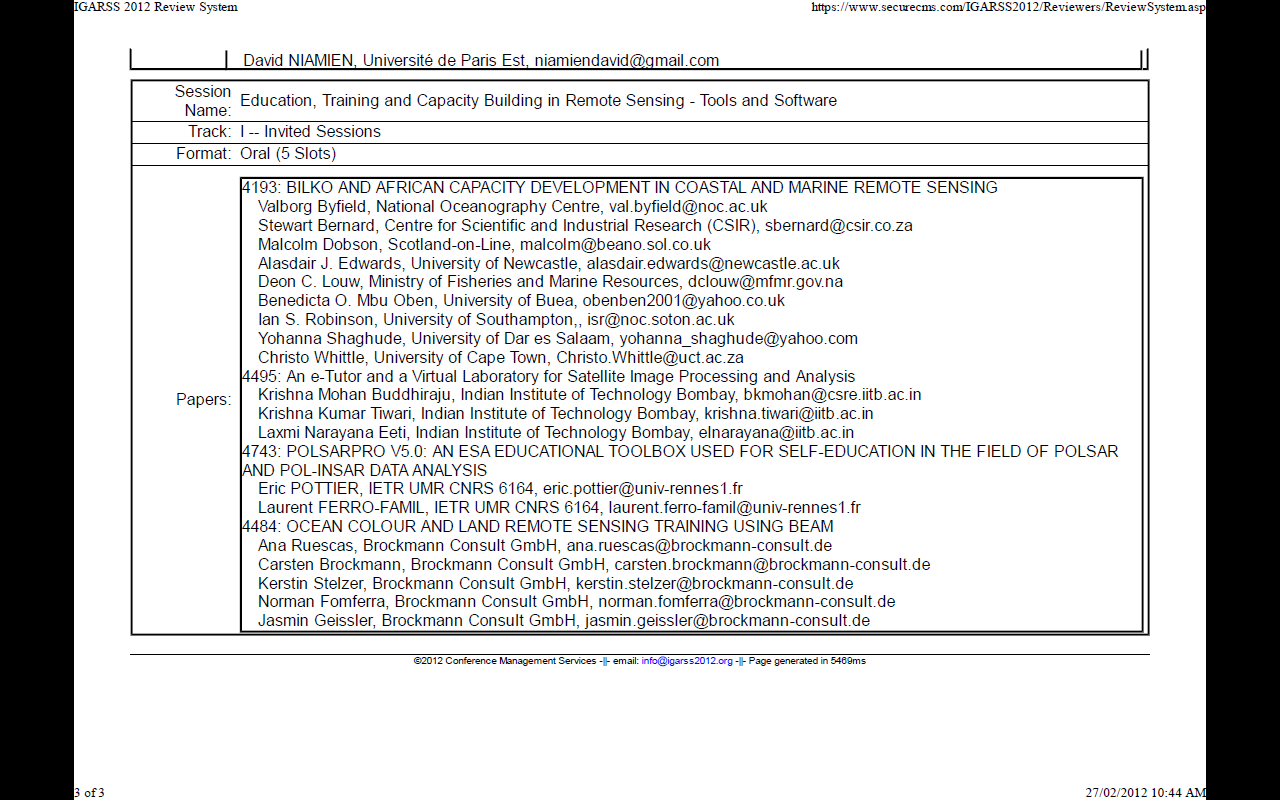 www.DLR.de  •  Chart 6
> Vortrag > Autor  •  Dokumentname > Datum
www.DLR.de  •  Chart 7
> Vortrag > Autor  •  Dokumentname > Datum
IGARSS-2012 EDU: Present (preliminary) status
„Education, Training, and Capacity Building in Remote Sensing“
3 Slots/14 Submissions :
Space Agencies (5 Pres.)
Global and Regional Programmes (5 Pres.)
Tools and Software (4 Pres.)
These Slots are not parallel!?! 
Additional Feature: Practical EO Training Facility, consisting of
DLR_School_Lab Oberpfaffenhofen+ ESA Eduspace
Experiments: 
Radar Tech/Infrared & Laser Tech/SatNav (Lead: DLR)
EO Data Analysis (Lead: ESA)
Operation Monday – Thursday
Invited School Classes (Secondary) 
Teacher Groups + Session Particiants 
Operation in English
All Participants can Watch the Trainings
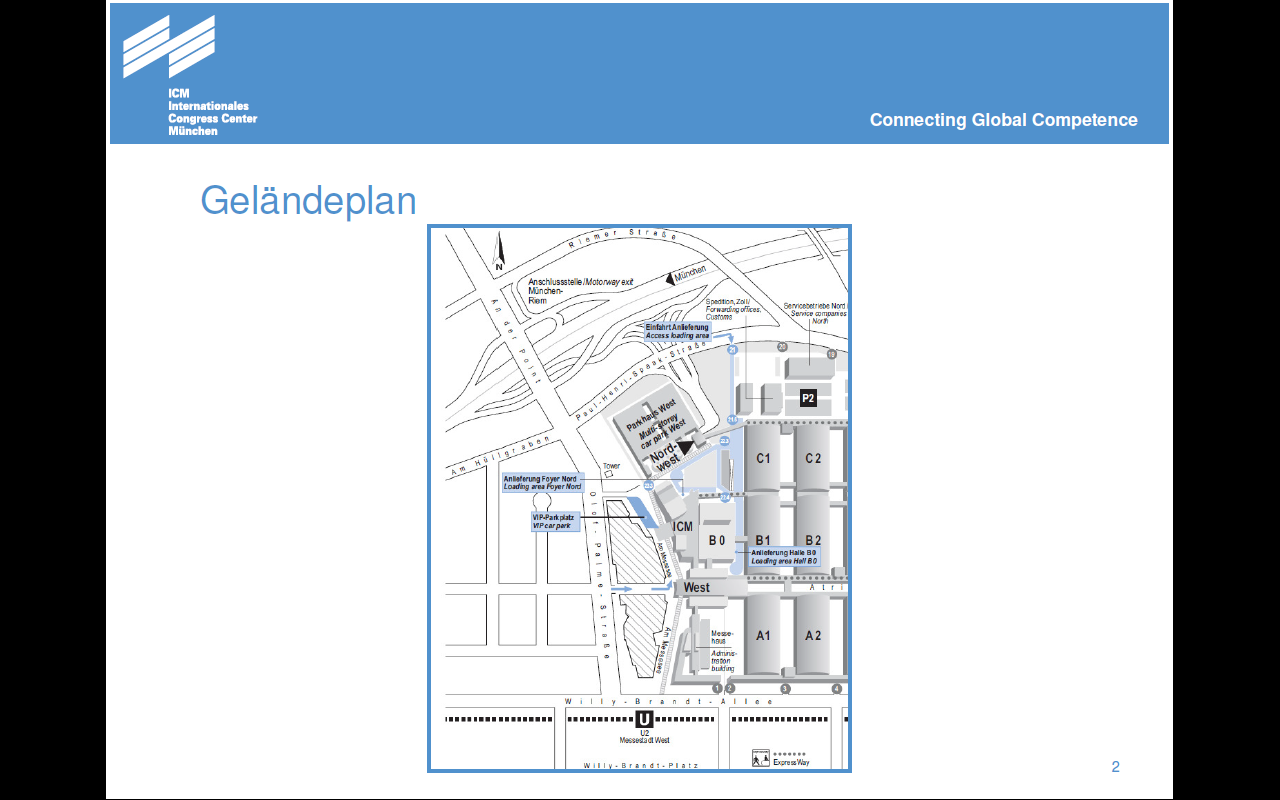 < 8 > 19th WCGT Conference Prague August 2011 > Dieter Hausamann DLR
www.DLR.de  •  Chart 9
> Vortrag > Autor  •  Dokumentname > Datum
ICM Floor Plan: 2.000 participants/15 parallel sessions
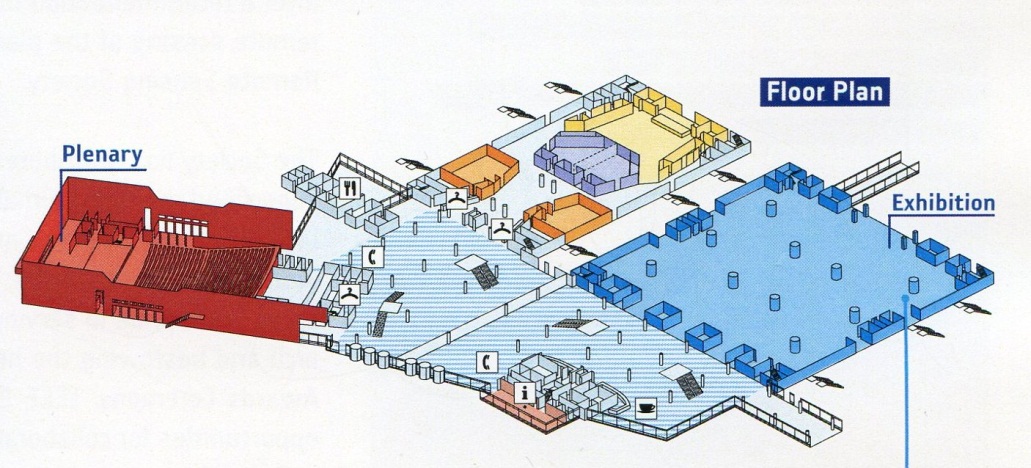 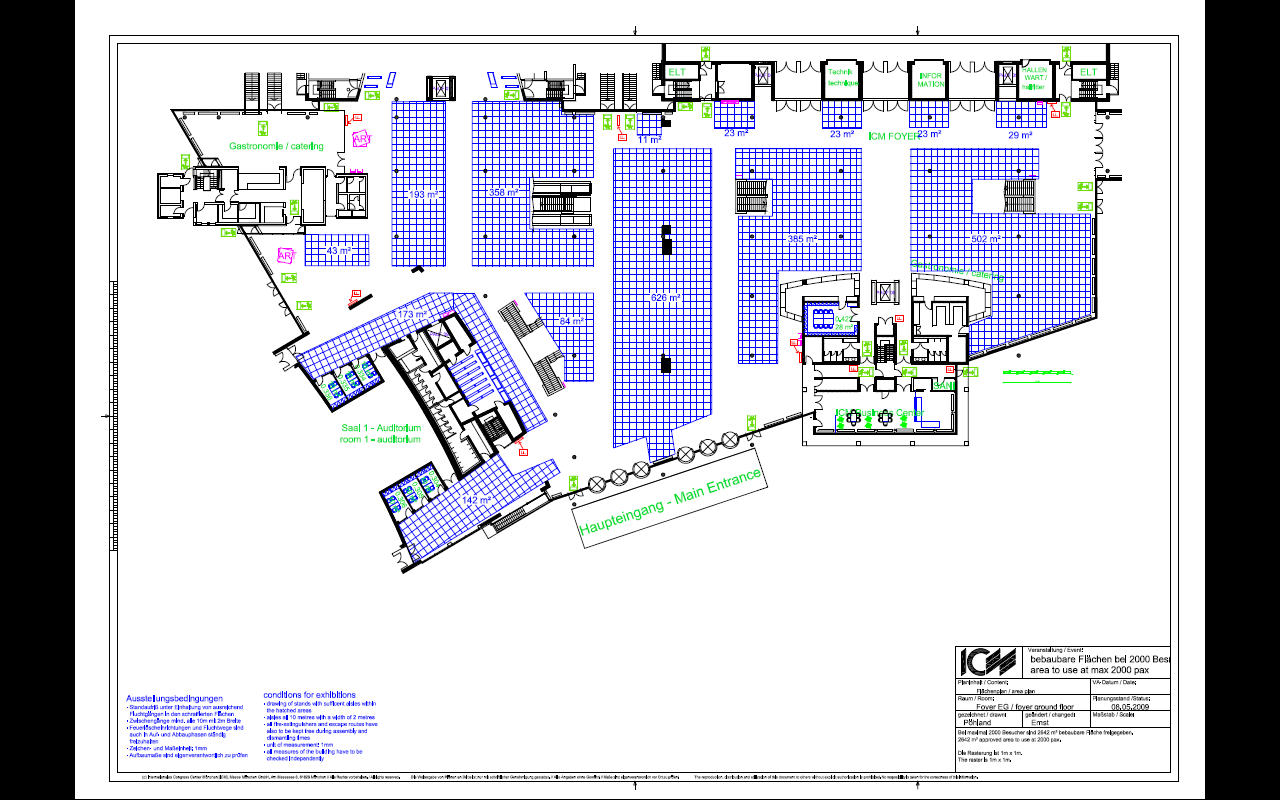 www.DLR.de  •  Chart 10
> Vortrag > Autor  •  Dokumentname > Datum
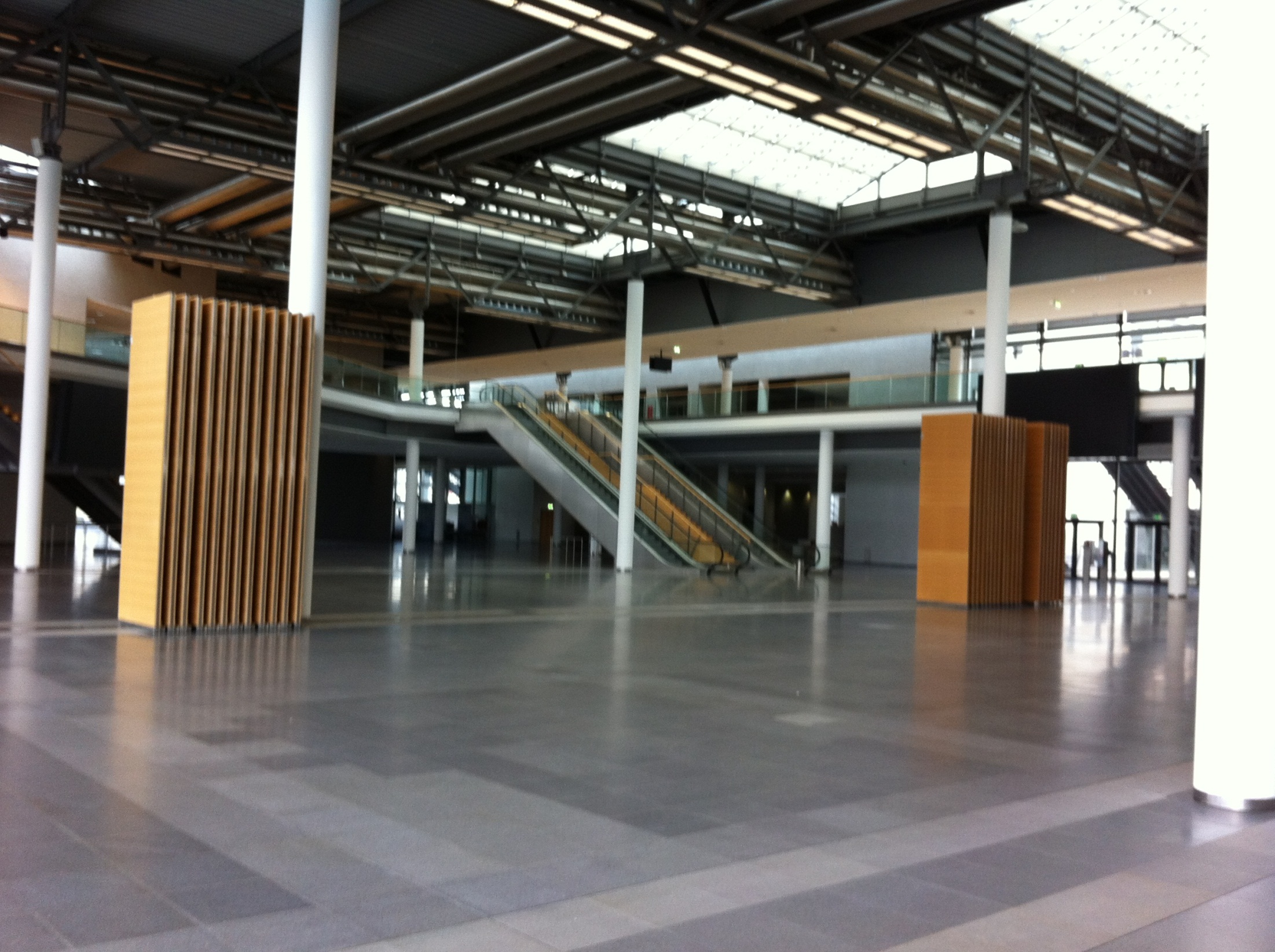 www.DLR.de  •  Chart 11
> Vortrag > Autor  •  Dokumentname > Datum
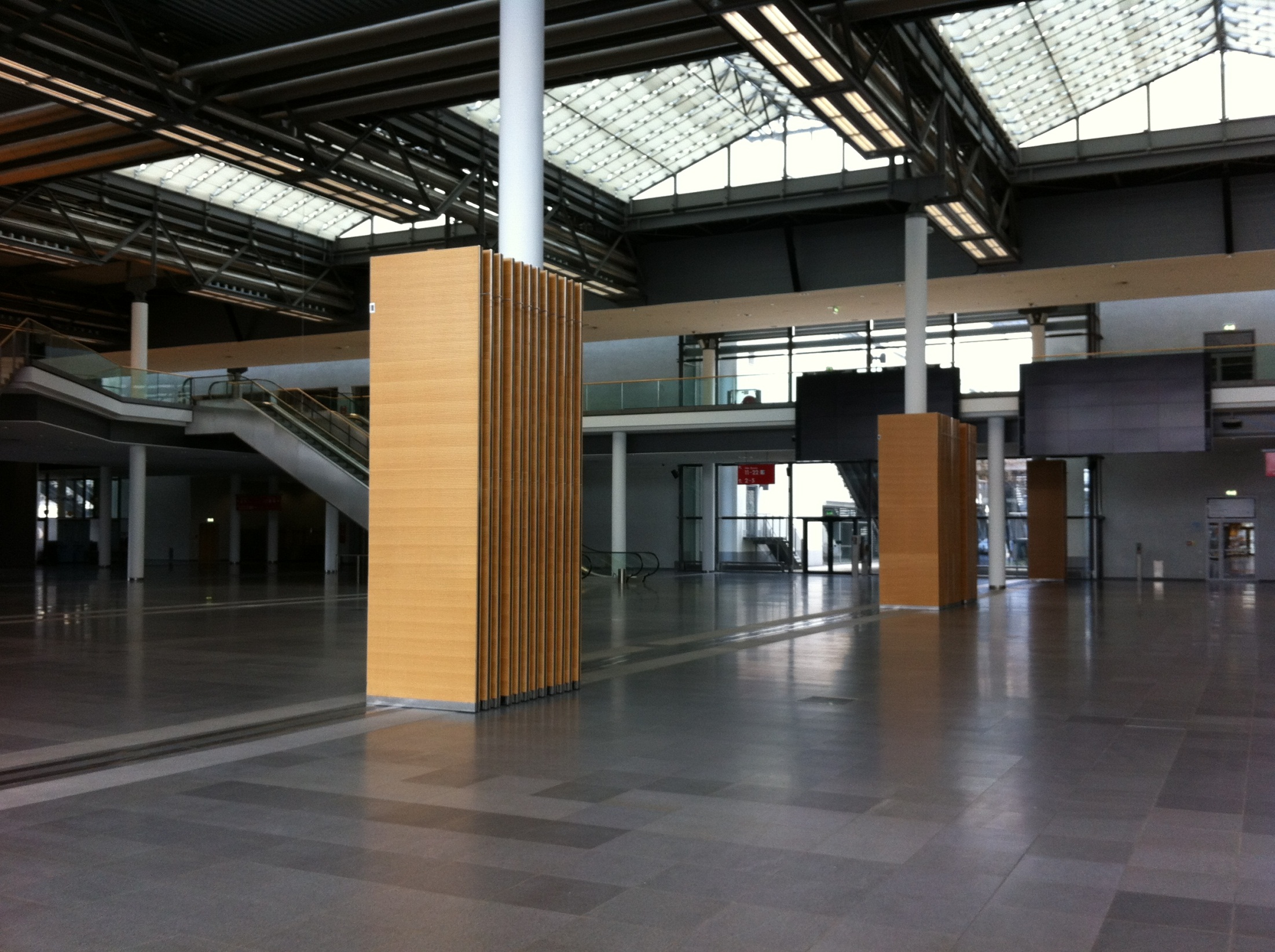 www.DLR.de  •  Chart 12
> Vortrag > Autor  •  Dokumentname > Datum
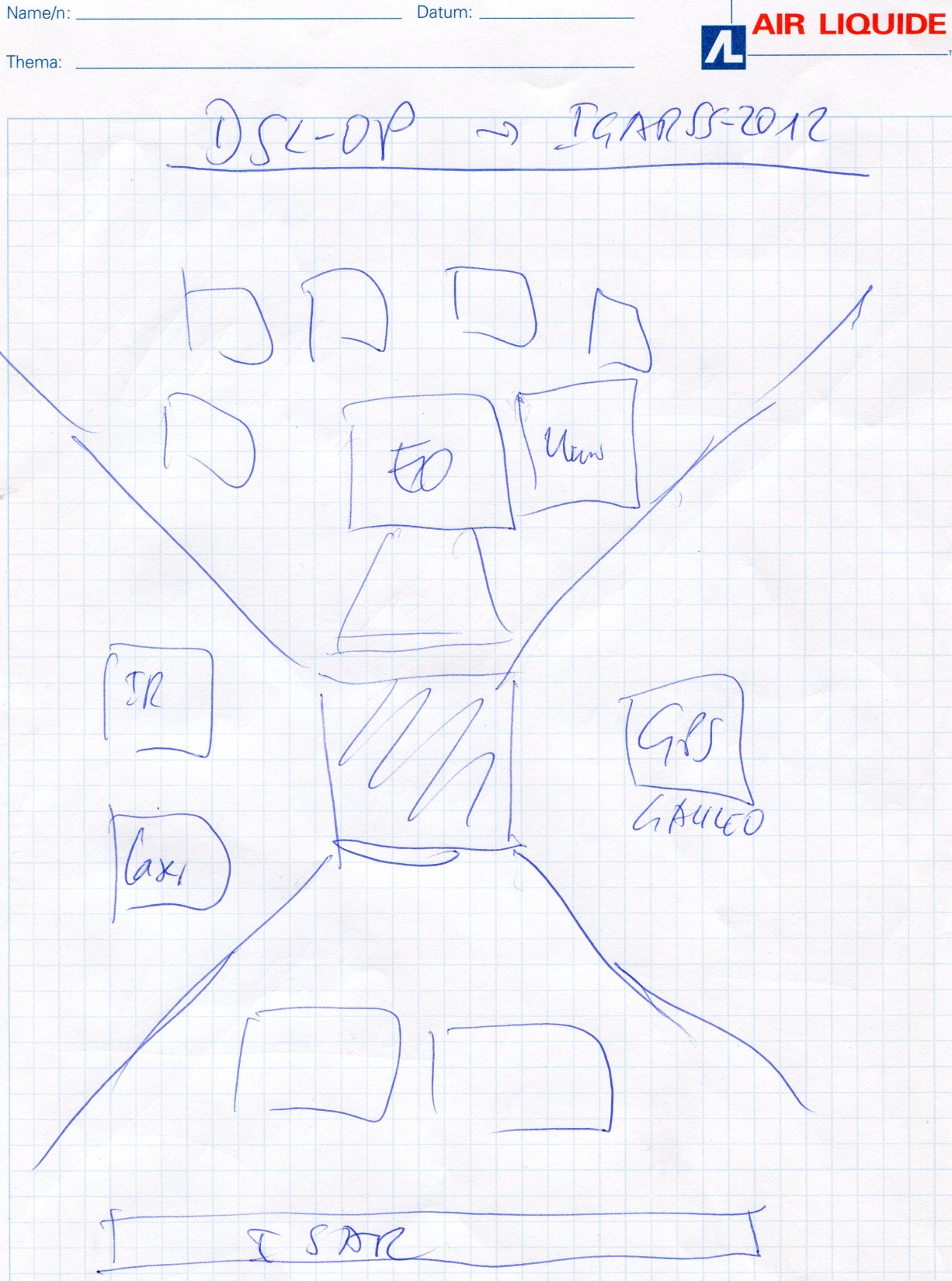 www.DLR.de  •  Chart 13
> Vortrag > Autor  •  Dokumentname > Datum
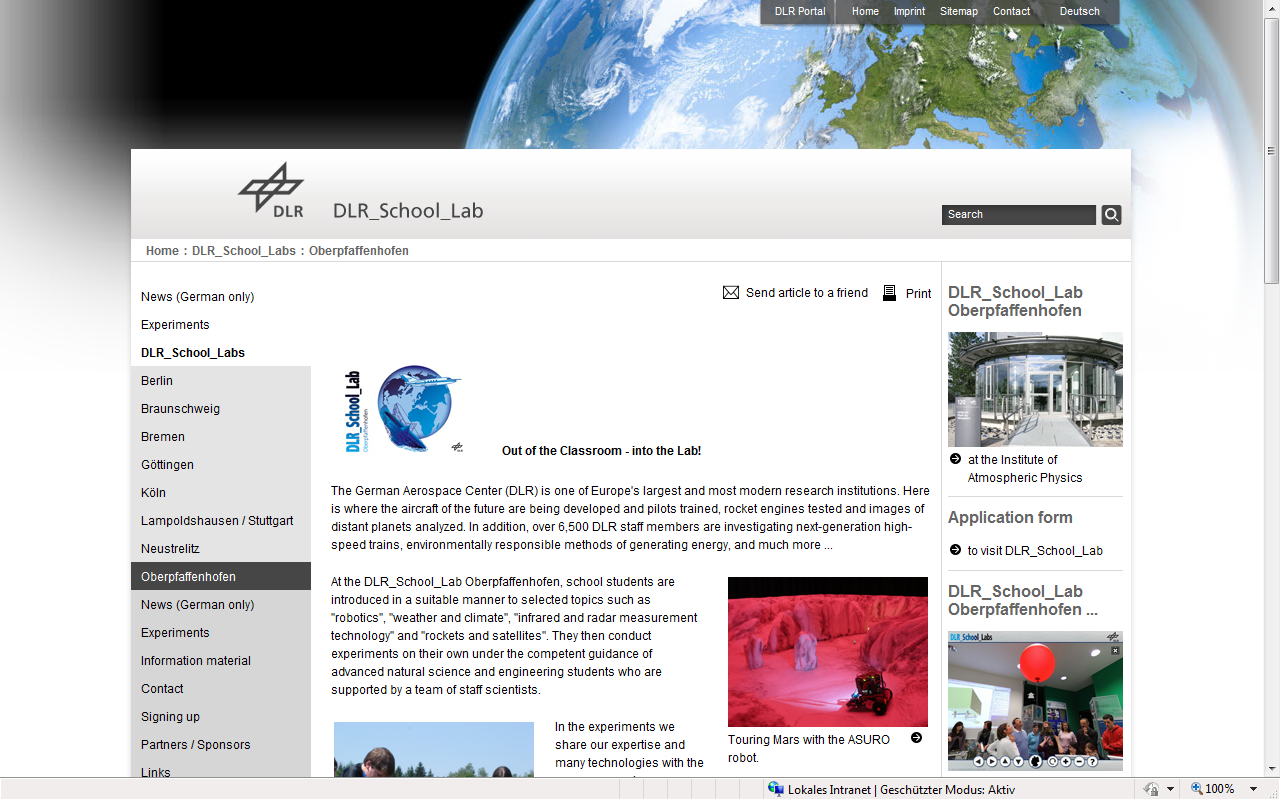 www.DLR.de  •  Chart 14
> Vortrag > Autor  •  Dokumentname > Datum
http://www.dlr.de/schoollab/en/desktopdefault.aspx/tabid-1738/10609_read-23762/
www.DLR.de  •  Chart 15
> Vortrag > Autor  •  Dokumentname > Datum
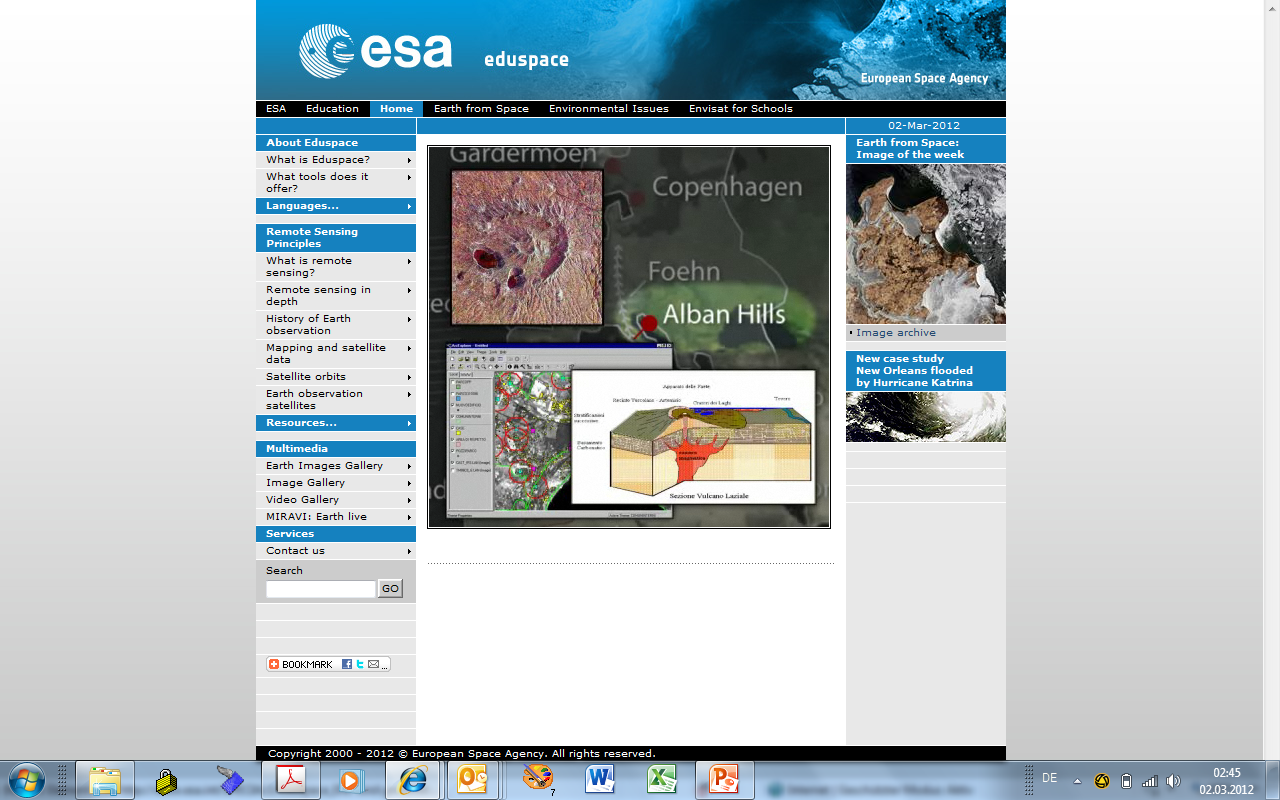 www.DLR.de  •  Chart 16
> Vortrag > Autor  •  Dokumentname > Datum
IGARSS-2012 EDU: Present (preliminary) status
„Education, Training, and Capacity Building in Remote Sensing“
3 Slots/14 Submissions :
Space Agencies (5 Pres.)
Global and Regional Programmes (5 Pres.)
Tools and Software (4 Pres.)
These Slots are not parallel!?! 
Additional Feature: Practical EO Training Facility, consisting of
DLR_School_Lab Oberpfaffenhofen+ ESA Eduspace
Experiments: 
Radar Tech/Infrared & Laser Tech/SatNav (Lead: DLR)
EO Data Analysis (Lead: ESA)
Operation Monday – Thursday
Invited School Classes (Secondary) 
Teacher Groups + Session Participants 
Operation in English
All Participants can Watch the Trainings OR participate themselves